An Algorithm for the Automatic Construction of Bayesian Networks with limited Domain Knowledgeas applied to the prediction of Economic and Development Indicators of 248 Countries and World Regions
presented to the Faculty of the Graduate School at the University of Missouri-Columbia
In Partial Fulfillment of the Requirements for the Degree Master of Science in Computer Science
By Fernando Javier Torre-Mora
Dr. Yi Shang, Thesis Supervisor
MAY 2016
[Speaker Notes: Esteemed committee
Dr. Yi Shang, chairDr. Jianlin Chen, internalDr. Alina Zare, externalThank you for your valuable time]
Agenda
[Speaker Notes: The order
The way things currently done
What do I want to do differently?
What will I try it with?
How will I try it?
How does it compare?]
The Problem
Computational Motivation
Related algorithms
Missing value problem
[Speaker Notes: Most data has missing values
Open data has a lot of missing values
Traditionally removed… but that’s almost all our data!]
Dimensionality problem
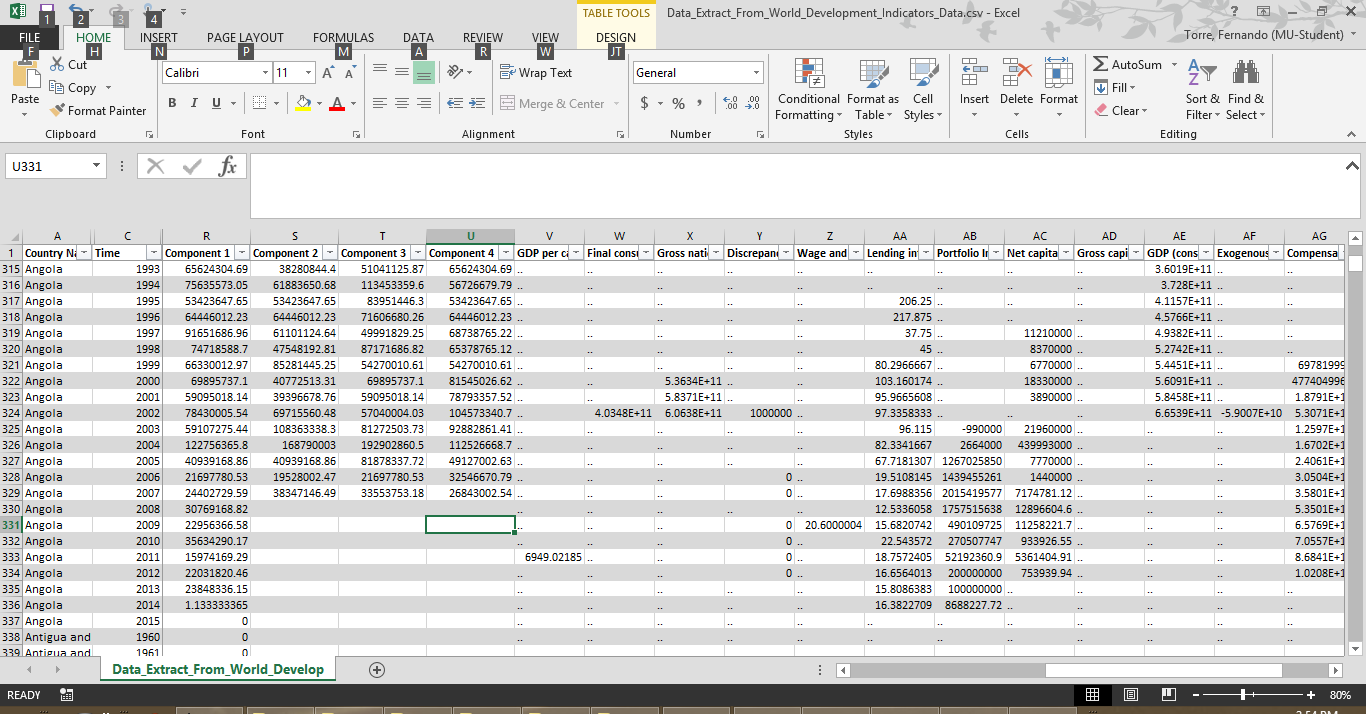 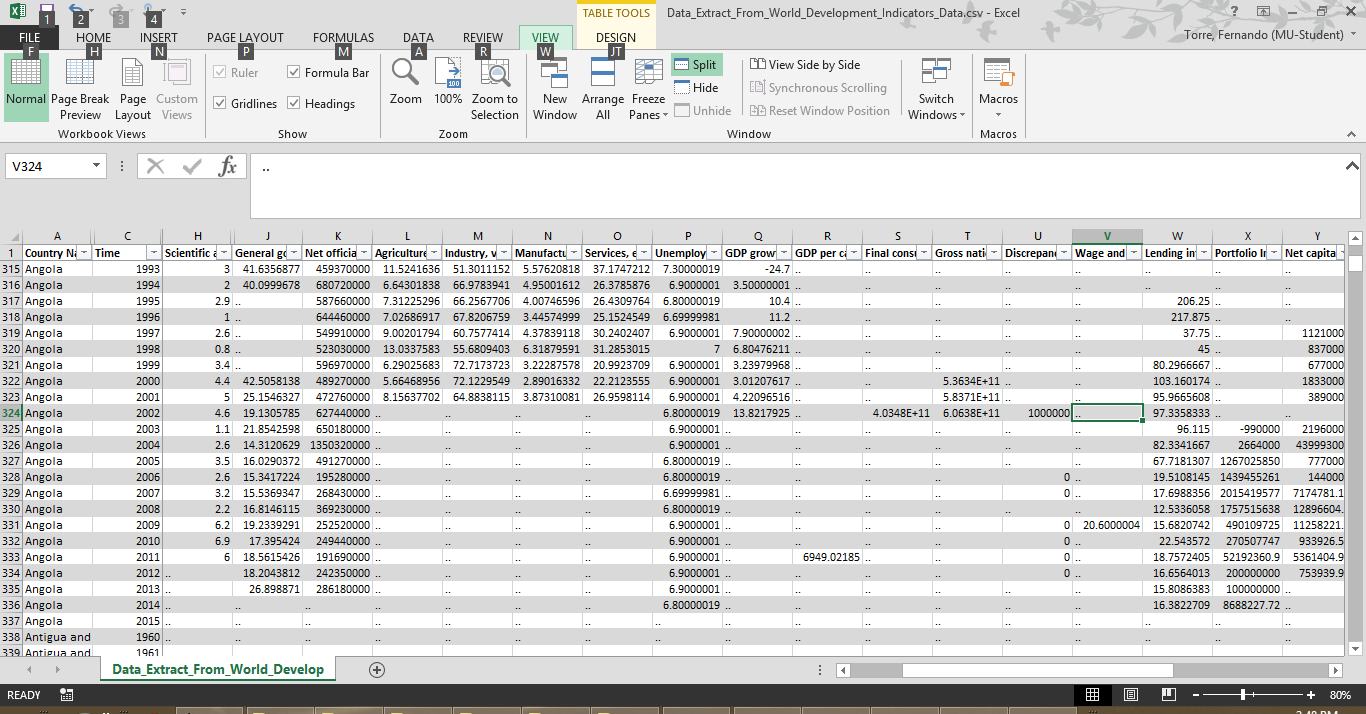 [Speaker Notes: Modern data is highly dimensional
Usually a dimensionality reduction is performed
Data loss]
Interpretability problem
García, Fernández, Luengo, and Herrera 2009
Casillas, Cordón, Herrera, and Magdalena 2013
Liu, Cocea and Gegov 2016
Trustworthyness
Meaningfulness
Useful knowledge
[Speaker Notes: Recent concern has been rising on interpretability of the data
Users want KNOWLEDGE (not just results)]
Bayesian Network
Prev Compensation
Prev Capital Formation
Inflation
Prev Capital
Prev Consumption
Prev Investment
Capital-labor ratio
Capital Formation
Compensation
Interest
Exogenous
Capital
Workers
Consumption
Investment
GPD
[Speaker Notes: Solution: Bayesian networks?
Semantic meaning variables
Relations easy to see
REAL EXAMPLE]
Bayesian Network drawbacks
Usually built manually, then trained
Requires full knowledge of how domain works
Automatic methods exist
Order dependent (Cooper and Herskovits 1992)
Real example:
2016 Inflation
2015 Wages
2016 Wages
[Speaker Notes: Not perfect
Designer know beforehand
MAIN method is order dependent
Assum. Order exist
Assum Designer knows
Let’s suppose you want to estimate this year’s wages
Economic theory says its conditionally dependent on inflation and last year’s wages]
Bayesian Network drawbacks
Usually built manually
Requires full knowledge of how domain works
Automatic methods exist
Order dependent (Cooper and Herskovits 1992)
Real example:
2016 Wages
2016 Inflation
2015 Wages
[Speaker Notes: Order it to apply it to this algorithm
The algorithm will evaluate the arcs from inflation to wages and last year’s wages to this year’s wages (which we want)
…but will also try to add conditional dependence from this year’s inflation to last year’s wages (which we DON’T want)]
Bayesian Network drawbacks
Usually built manually
Requires full knowledge of how domain works
Automatic methods exist
Order dependent (Cooper and Herskovits 1992)
Real example:
Counter-intuitive results
Genetic Algorithm (Chickering and Heckerman 1997)
Random ordering
Counter-intuitiveness may be optimized
Statistical structure learning (Friedman et al. 1999)
Evaluates all possible candidates
Statistical structure-learning: all vs all
Prev Compensation
Prev Capital Formation
Inflation
n=16⇒
Prev Capital
Prev Consumption
Prev Investment
20,922,789,888,000comparisons approx.O(n!)
Capital-labor ratio
Capital Formation
Compensation
Interest
Exogenous
Capital
Workers
Consumption
Investment
GPD
[Speaker Notes: Factorial order!
For 16 nodes, 20 trillion!]
Statistical structure learning: categories
Prev Cap From
Prev Compens
Inflation
Prev Capital
Capital Form
Prev Invest
Prev Consump
Cap-labor ratio
Compensation
Interest
Capital
GPD
Investment
Exogenous
Workers
Consumption
[Speaker Notes: If we rearrange, 
Friedman grouping]
Statistical structure learning: groups
Resource Restrictions Smoothing
Estimation Parameter Stickiness
Resource Restrictions
Estimation Parameters
Economy
[Speaker Notes: identifiers]
Grouped all vs all
n=16⇒
1,213,440 comparisons
O(c!n22c)
Estimation parameter stickiness
Resource Restriction smoothing
Resource restrictions
Estimation parameters
Economy
[Speaker Notes: And give them an ordering…
MUTUAL EXCLUSION ZONE
One million…  Exponential order!
good but not great]
Friedman et al. 1999 main drawback
Prev Compensation
Prev Capital Formation
Inflation
Prev Capital
Prev Consumption
Prev Investment
Capital-labor ratio
Capital Formation
Compensation
Interest
Exogenous
Capital
Workers
Consumption
Investment
GPD
[Speaker Notes: Trees only
Friedman knows we can do better if we have a graph]
Agenda
Proposed Algorithm
Basic idea
Representation
Pipeline
Applicability
Basic idea: Domain Knowledge graph
Prev Cap From
Prev Compens
Inflation
Prev Capital
Capital Form
Prev Invest
Prev Consump
Cap-labor ratio
Compensation
Interest
Capital
GPD
Investment
Exogenous
Workers
Consumption
[Speaker Notes: Human BN designers naturally form groups
Note the arcs all seem to go the same way]
Proposed	Smets-Wouters	Domain Knowledge
Resource Restrictions Smoothing
Estimation Parameter Stickiness
Resource Restrictions
Estimation Parameters
Economy
[Speaker Notes: We can use this to build a graph of the domain
This is how the human brain works
This allows us to considerably decrease the order]
Proposed		Domain Knowledge
[Speaker Notes: Can we build a new model using this?
Not just abstracting existing networks]
Proposed	UNESCO	Domain Knowledge
Previous Year Economy
Innovation
Education
Production
Economy
[Speaker Notes: Diff labels and arcs]
UNESCO variables
Previous Year Economy
Previous GDP
Previous Growth
Innovation
Education
Journal
Assistance
Secondary
Primary
Tertiary
Government
Trademarks
Production
Economy
Services
Industry
Manufacturing
Agriculture
Growth
GDP
Unemployment
UNESCO sample generated network
Previous Growth
Previous GDP
Primary
Secondary
Tertiary
Assistance
Journal
Government
Trademarks
Manufacturing
Unemployment
Agriculture
Services
Industry
GDP
Growth
UNESCO Domain Knowledge model representation
Previous Year Economy
Categorization hashmap
Category relation Graph
Prev GDP
Prev Year Econ
Prev Growth
Primary
Innovation
Educ
Secondary
Education
Tertiary
Industry
Prod
Services
Unemployment
Innov
Journal
Economy
Production
Trademarks
Government
Econ
Prev GDP
Prev Growth
[Speaker Notes: Categories stored in a hashmap
This is the input to our program]
Smets-Wouters Domain Knowledge model representation
Resource Restrictions Smoothing
Categorization hashmap
Category relation Graph
Inflation
Res Restr Smth
Prev Compens
Prev Cap From
Prev Consump
Estimation Parameter Stickiness
Est Para Sticki
Resource Restrictions
Prev Invest
Prev Capital
Res Restr
Compensation
Interest
Capital Form
Est Para
Cap-labor ratio
Consumption
Estimation Parameters
Economy
Investment
Econ
Workers
Capital
GDP
[Speaker Notes: Of course we also need one for Smets Wouters]
Basic Dataflow
Bayesian Network Construction
Training Data
Test data
Bayesian Network Evaluation
[Speaker Notes: We basically build (TRAINING DATA), then test (TESTING DATA)]
Basic Dataflow
Bayesian Network Construction
Training Data
Test data
Bayesian Network Evaluation
Domain Knowledge variable categories
Dependency evaluation
Domain Knowledge model
Weighted Domain Knowledge model
Domain Knowledge graph
[Speaker Notes: Training data used to weigh.
How do we do that?]
Dependency evaluation
Compensation
Inflation
Interest
Prev Compens
Capital Form
Prev Cap From
Cap-labor ratio
[Speaker Notes: For every arc, lookup
start category VARIABLES
end category VARIABLES
Build subragph
Arc weights Decide if that arc should be in the Bayesian network]
Arc Evaluation
1−
> min
Standard Error for Least SquaresLinear Regression (STE)
Consistent with Correlation Coefficient
Consistent with Mutual Information Coefficient
Non-Symmetric
1−
Capital Form
?
Prev Cap From
[Speaker Notes: Decide by STE greater than a minimum
What if the arc were backwards]
Dependency evaluation (cont.)
Compensation
Inflation
Interest
Prev Compens
Capital Form
Prev Cap From
Cap-labor ratio
[Speaker Notes: This is for all subgraph arcs]
Dependency evaluation (cont.)
Prev Compens
Prev Cap From
Inflation
Compensation
Inflation
Interest
Prev Compens
Compensation
Capital Form
Capital Form
Interest
Cap-labor ratio
Prev Cap From
Cap-labor ratio
Basic Dataflow (cont)
Bayesian Network Construction
Training Data
Test data
Bayesian Network Evaluation
Domain Knowledge variable categories
Shenoy-Shafer algorithm
CPT computation
Dependency evaluation
Domain Knowledge model
Weighted Domain Knowledge model
Untrained Bayesian Network
Trained Bayesian Network
Accuracy
Domain Knowledge graph
[Speaker Notes: We basically build, then test]
Sample applicability 1
Background
Eyes
Foreground
Vegetation
Detection
[Speaker Notes: Can we build a new model using this?]
Sample applicability 2
Molecular function
Eyes
Biological process
Cellular  Componen
Phenotype
[Speaker Notes: Can we build a new model using this?]
Sample applicability 3
Environment
Drugs
Activity
Health
Mood
[Speaker Notes: Can we build a new model using this?]
Sample applicability 3
Temp
Precip
Humid
Coffee
Speed
Alcohol
illegal
Posture
Talking
Heart
Mood Survey
Body Temp
Breath
[Speaker Notes: Can we build a new model using this?]
Agenda
[Speaker Notes: Why Economic and Development Indicators of 248 Countries and World Regions]
Dataset
Dataset Motivation
Related work in the domain
Missing value problem
Domain Knowledge models
The economic prediction problem
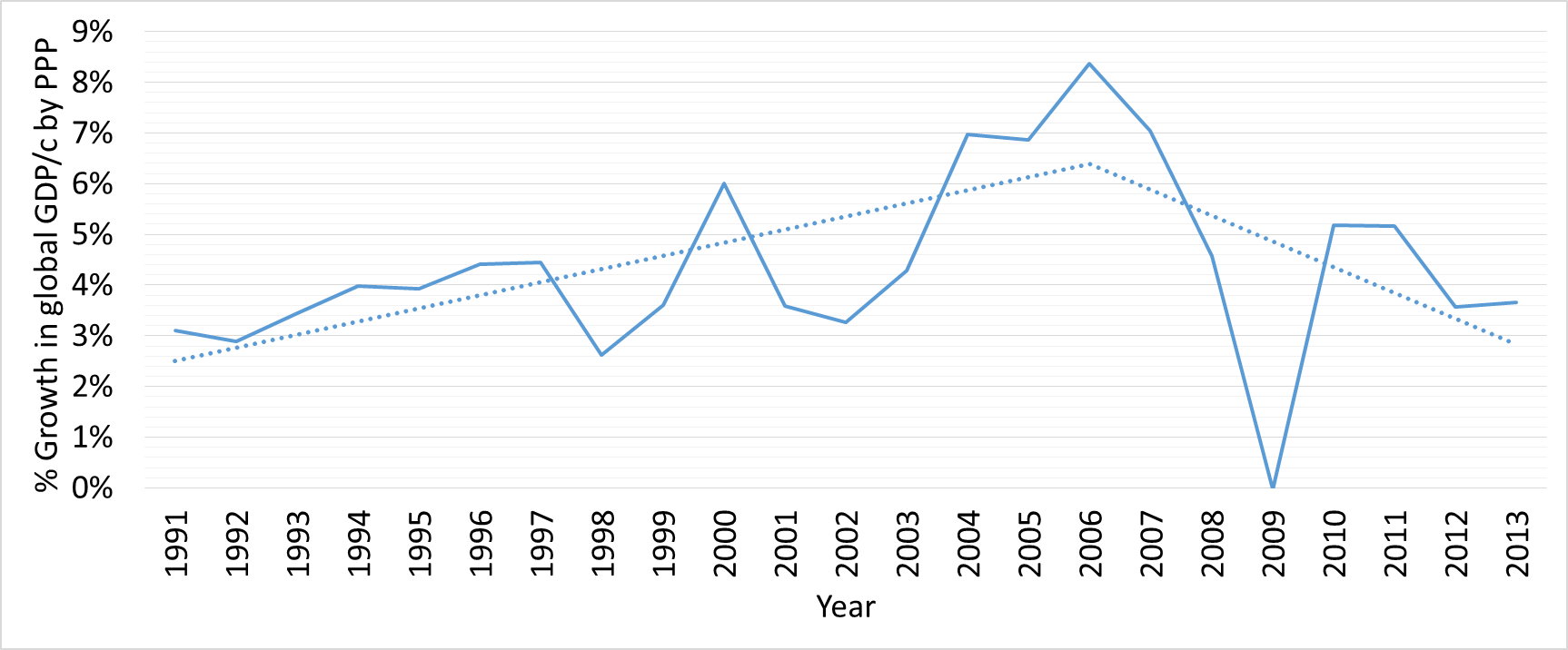 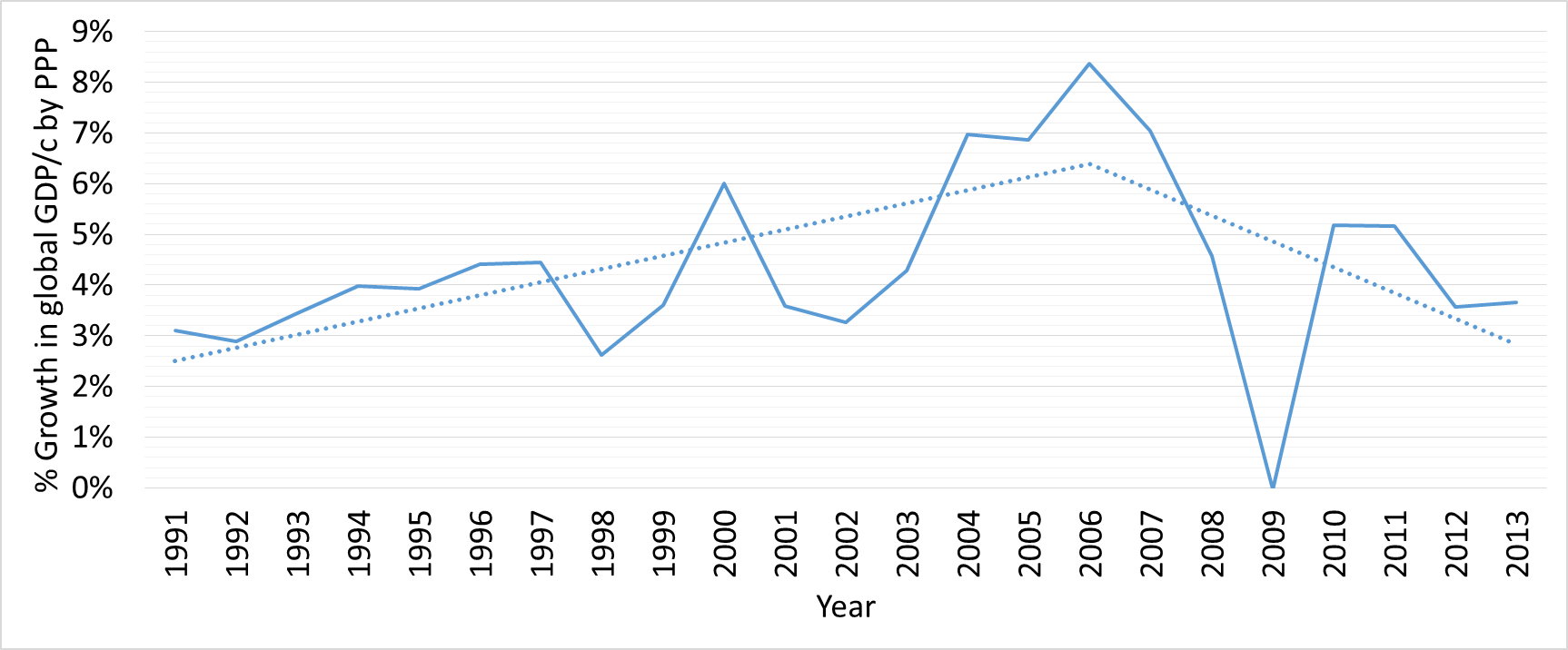 Dot com crash
Great Recession
Thai Dong collapse
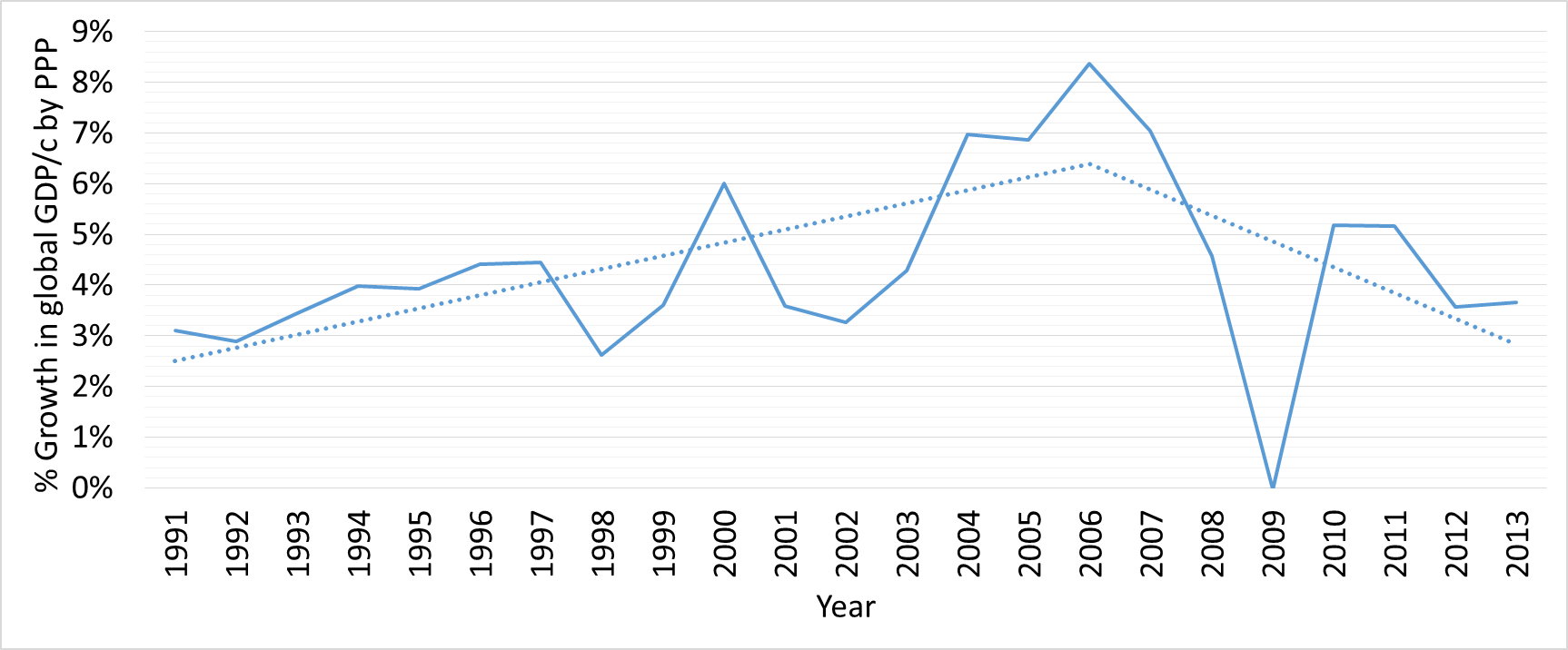 Machine Learning economic prediction(Manually designed, algorithmically trained)
Shaaf, Mohamed, 2000
Gonzalez, Steven, 2000
US Treasury Bond
Prev. year GDP
Growth rate
Prev Employ
Cons. Confid.
Real reaturn
Curr employ
Gov spend.
Curr. Year GDP
Curr. Year GDP
The Smets-Wouters economic model for the United States, 2007
Prev Compensation
Prev Capital Formation
Inflation
Prev Capital
Prev Consumption
Prev Investment
Capital-labor ratio
Capital Formation
Compensation
Interest
Exogenous
Capital
Workers
Consumption
Investment
GPD
Data availability for each Smets-Wouters variable, United States
Prev Compensation
Prev Capital Formation
Inflation
Prev Capital
Prev Consumption
Prev Investment
Capital-labor ratio
Capital Formation
Compensation
Interest
Exogenous
Capital
Workers
Consumption
Investment
GPD
[Speaker Notes: Each variable has an availability, which is OK for countries like the US]
Data availability for each Smets-Wouters variable, global average
Prev Compensation
Prev Capital Formation
Inflation
Prev Capital
Prev Consumption
Prev Investment
Capital-labor ratio
Capital Formation
Compensation
Interest
Exogenous
Capital
Workers
Consumption
Investment
GPD
[Speaker Notes: Not so OK for the rest of the world]
Years needed to adapt the Smets-Wouters model
[Speaker Notes: The US model was actually an adaptation that took YEARS
We want to be able to adapt to ANYTHING]
Smets-Wouters categories
Resource Restrictions Smoothing
Prev Cap From
Prev Compens
Inflation
Estimation Parameter Stickiness
Prev Capital
Resource Restrictions
Capital Form
Prev Invest
Prev Consump
Cap-labor ratio
Compensation
Interest
Estimation Parameters
Economy
Capital
Investment
Exogenous
GPD
Consumption
Workers
[Speaker Notes: Returning to the groupings, note the arcs all seem to go the same way]
Proposed	Smets-Wouters	Domain Knowledge (revisited)
Resource Restrictions Smoothing
Estimation Parameter Stickiness
Resource Restrictions
Estimation Parameters
Economy
[Speaker Notes: We can use this to build a graph of the domain
This is how the human brain works
This allows us to considerably decrease the order]
Smets-Wouters Domain Knowledge model representation (revisited)
Resource Restrictions Smoothing
Categorization hashmap
Category relation Graph
Inflation
Res Restr Smth
Prev Compens
Prev Cap From
Prev Consump
Estimation Parameter Stickiness
Est Para Sticki
Resource Restrictions
Prev Invest
Prev Capital
Res Restr
Compensation
Interest
Capital Form
Est Para
Cap-labor ratio
Consumption
Estimation Parameters
Economy
Investment
Econ
Workers
Capital
GDP
[Speaker Notes: The actual input]
Proposed	UNESCO	Domain Knowledge (revisited)
Previous Year Economy
Innovation
Education
Production
Economy
[Speaker Notes: United Nations Education, Science, & Culture Org]
UNESCO Domain Knowledge model representation (revisited)
Previous Year Economy
Categorization hashmap
Category relation Graph
Prev GDP
Prev Year Econ
Prev Growth
Primary
Innovation
Educ
Secondary
Education
Tertiary
Industry
Prod
Services
Unemployment
Innov
Journal
Economy
Production
Trademarks
Government
Econ
Prev GDP
Prev Growth
Data availability for each UNESCO variable, global average
[Speaker Notes: More promising for Unesco]
Comparison of global data availability (Average for all variables)
Smets-Wouters variables
UNESCO variables
Data availability by country
Smets-Wouters
UNESCO
Agenda
Experiments
Reproducibility experiment
Reconstructibility
Matching network analysis
Benchmarking
Experiments
Reproducibility experiment
Compares generated network with human-made network
Reconstructibility
Evaluates ability to predict unseen data (no restriction on year)
Matching network analysis
Analyzes countries that produced isomorphic networks
Benchmarking
Time elapsed
Reproducibility experiment
Smets-Wouters original network(USA)
Smets-Wouters Generated network (USA)
Prev Compensation
Prev Compensation
Inflation
Prev Capital Formation
Inflation
Prev Capital Formation
Prev Investment
Prev Capital
Prev Consumption
Prev Capital
Prev Consumption
Prev Investment
Prev Compensation
Interest
Capital-labor ratio
Capital Formation
Compensation
Capital-labor ratio
Capital Formation
Compensation
Interest
Prev Capital
Compensation
Capital Formation
Capital-labor ratio
Capital Formation
Compensation
Exogenous
Capital
Workers
Consumption
Investment
Capital
Workers
Exogenous
Capital
Workers
Consumption
Investment
GPD
GPD
[Speaker Notes: Reproduced? Not exactly
Similar relations
New relations]
Reproducibility experiment
Smets-Wouters original network(USA)
Smets-Wouters Generated network (USA)
Prev Compensation
Prev Compensation
Inflation
Prev Capital Formation
Inflation
Prev Capital Formation
Prev Investment
Prev Capital
Prev Consumption
Prev Capital
Prev Consumption
Prev Investment
Inflation
Interest
Capital-labor ratio
Capital Formation
Compensation
Capital-labor ratio
Capital Formation
Compensation
Interest
Capital Formation
Exogenous
Capital
Workers
Consumption
Investment
Consumption
Investment
Exogenous
Capital
Workers
Consumption
Investment
GPD
GPD
GPD
Average accuracy for all variables:
Average accuracy for all variables:
[Speaker Notes: S&W: 5 vars reported
Compare all: less than 10 percentage points]
Explaining network variability for the Smets-Wouters Domain-Knowledge-Generated networks
[Speaker Notes: Top bound]
Explaining network variability for the UNSECO Domain-Knowledge-Generated networks
[Speaker Notes: Top bound]
UNESCO generated network(example: Denmark)
Previous Growth
Previous GDP
Primary
Secondary
Tertiary
Assistance
Journal
Government
Trademarks
Manufacturing
Unemployment
Agriculture
Services
Industry
GDP
Growth
[Speaker Notes: Make sense:
Primary -> manufacturing
Prev GDP -> Gov’t]
Between-model comparison
Correlation Coeficient: 0.0537
[Speaker Notes: No such thing as a “complex” economy
Just ones to who vars are more relevant]
Reconstructibility Experiment Dataflow
Bayesian Network Construction
Domain Knowledge variable categorization
Domain Knowledge graph
Domain Knowledge model
Test data
Training Data
Dependency evaluation
Weighted Domain Knowledge model
Untrained Bayesian Network
CPT computation
Bayesian Network Evaluation
Trained Bayesian Network
Shenoy-Shafer algorithm
Accuracy
[Speaker Notes: You may be wondering where the training and testing data come from]
Reconstructibility Experiment Dataflow
Preprocessing
Bayesian Network Construction
Domain Knowledge variable categorization
Country name
Domain Knowledge graph
CSV file
Filtering
Country data
Domain Knowledge model
Attribute restricting
Relevant country data
Discretization
Discretized data
Random split
Test data
Training Data
Dependency evaluation
Weighted Domain Knowledge model
Untrained Bayesian Network
CPT computation
Bayesian Network Evaluation
Trained Bayesian Network
Shenoy-Shafer algorithm
Accuracy
Reconstructibility Experiment Dataflow
Preprocessing
Bayesian Network Construction
Domain Knowledge variable categorization
Country name
Domain Knowledge graph
CSV file
Filtering
Country data
Domain Knowledge model
Attribute restricting
Relevant country data
Discretization
Discretized data
Random split
Test data
Training Data
Dependency evaluation
Weighted Domain Knowledge model
Untrained Bayesian Network
CPT computation
Bayesian Network Evaluation
Trained Bayesian Network
Shenoy-Shafer algorithm
Accuracy
Basic Dataflow (revisited)
Preprocessing
Bayesian Network Construction
Domain Knowledge variable categorization
Domain Knowledge graph
Domain Knowledge model
Test data
Training Data
Dependency evaluation
Weighted Domain Knowledge model
Untrained Bayesian Network
CPT computation
Bayesian Network Evaluation
Trained Bayesian Network
Shenoy-Shafer algorithm
Accuracy
[Speaker Notes: The interpretability experiments have a slightly different dataflow]
Interpretability Experiments dataflow
Preprocessing
Bayesian Network Construction
CSV file
Country name
Domain Knowledge variable categorization
Domain Knowledge graph
Filtering
Country data
Domain Knowledge model
Attribute restricting
Relevant country data
Dependency evaluation
Weighted Domain Knowledge model
Untrained Bayesian Network
Matching Network AnalysisSmets-Wouters country locations
Matching Network AnalysisSmets-Wouters accuracies
Pigeonhole experiment: Smets-Wouters Country groups
Benchmarking ExperimentSupports Order is Quadratic
Smets-Wouters
UNESCO
Agenda
Evaluation
Accuracy comparison
Missing value tolerance
Geographic Accuracy distribution for Smets-Wouters generated networks
Availability for all variables
Average accuracy for all variables
Global Average availability for all variables:
Global Average accuracy for all variables:
[Speaker Notes: Lots of color variability
No dependence on availability]
Geographic Accuracy distribution for UNESCO generated networks
Availability for all variables
Average accuracy for all variables
Global Average availability for all variables:
Global Average accuracy for all variables:
[Speaker Notes: Color much more uniform
Again no dependence on availability]
Average accuracy comparison: Worst variable
Smets-Wouters: Wage and Salaried Workers
UNESCO: Labor force with tertiary education
Global Average accuracy:
Global Average accuracy:
Average accuracy comparison: Best variable
Smets-Wouters: Gross capital formation
UNESCO: Trademark Applications
Global Average accuracy:
Global Average accuracy:
Tolerance to Missing Data
Smets-Wouters
UNESCO
Correlation Coeficient: 0.3952
Correlation Coeficient: 0.1750
Agenda
[Speaker Notes: What was achieved?]
Conclusion
Tool for the creation of useful knowledge
Main challenge: processing the information about that knowledge
Interpretable
Number of arcs kept low (Liu et al. 2016)
Relations found make semantic sense in their domain
Performance
Scales better than existing methods
Accuracy much better than random
Comparable to expert knowledge
UNESCO model shows potential
Several different areas
Generalizability
Tolerant to missing values
Age of Knowledge
[Speaker Notes: Arc # low despite permissive thresholds
Reproducing expert models should not be discounted
UNESCO model brings out the best of this method
Detects latent relations (hidden in data)
More variables are actually better here!
Not AS BADLY affected by the curse of dimensionality]
Thank You
Works cited in this presentation
Casillas, Jorge, Oscar Cordón, Francisco Herrera, and Luis Magdalena. 2013. "Interpretability Improvementes to find the Balance Interpretability-Accuracy in Fuzzy Modeling: An Overview." In Interpretability Issues in Fuzzy Modeling. Springer.
Chickering, D., and Heckerman. 1997. Microsoft Corporation (assignee). Patent 7,251,636. http://patentimages.storage.googleapis.com/pdfs/US7251636.pdf.
Cooper, G., and E. Herskovits. 1992. "A Bayesian Method for the Induction of Probabilistic Networks from Data." Machine Learning (Springer International.) 9 (4): 309-347.
Friedman, N., I. Nachman, and D., Peér. 1999. "Learning of Bayesian Network Structure from Massive Datasets: The ‘Sparse Candidate’ Algorithm." UAI'99Proceedings of the Fifteenth conference on Uncertainty in artificial intelligence 206-215.
García, S., A. Fernández, J. Luengo, and F. Herrera. 2009. "A study of statistical techniques and performance measures for genetics-based machine learning: accuracy and interpretability." Soft Computing: A Fusion of Foundations, Methodologies and Applications 13.
Helman, P., R. Veroff, S Atlas, and and Willman, C. 2005. "A Bayesian Network Classification Methodology for Gene Expression Data." Journal of Computational Biology 11 (4). Accessed January 20, 2005.
Liu, Han, Mihaela Cocea, and Alexander Gegov. 2016. "Interpretability of Computational Models for Sentiment Analysis." Studies in Computational Intelligence (Springer) 639: pp 199-220.
Shapcott, M., R. Sterritt, K. Adamson, and E. Curran. 1999. NETEXTRACT - Extracting Belief Networks in Telecommunications Data. http://citeseerx.ist.psu.edu/viewdoc/summary?doi=10.1.1.28.6865.